Pinky-Intra Operation Pictures
A flow of the procedure
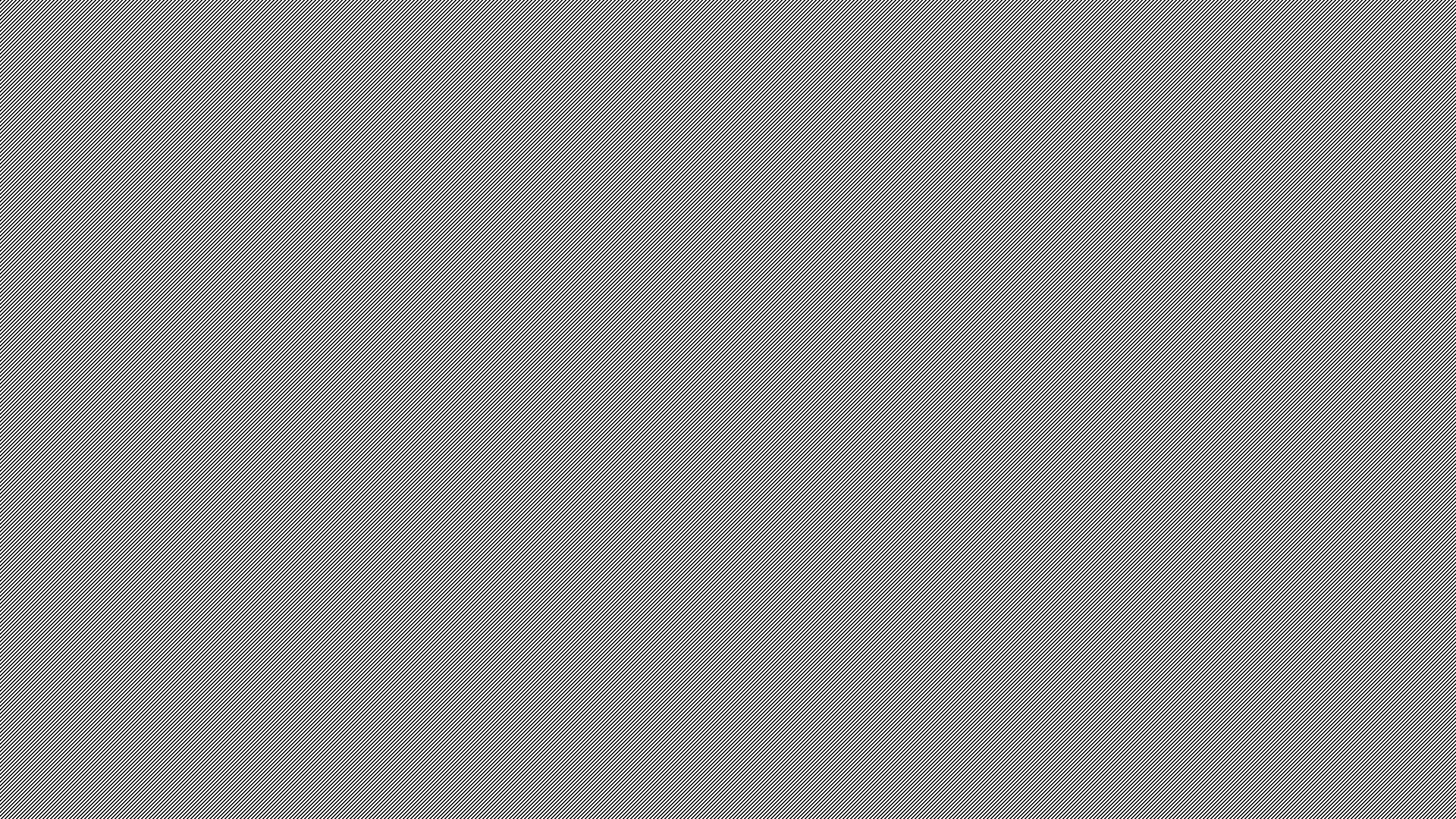 1. Pinky Non-reducible hernia
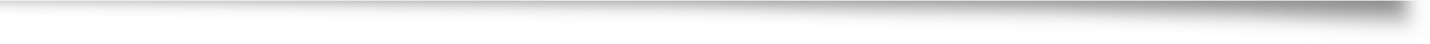 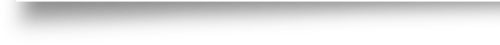 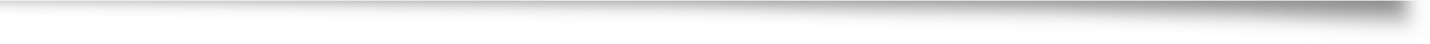 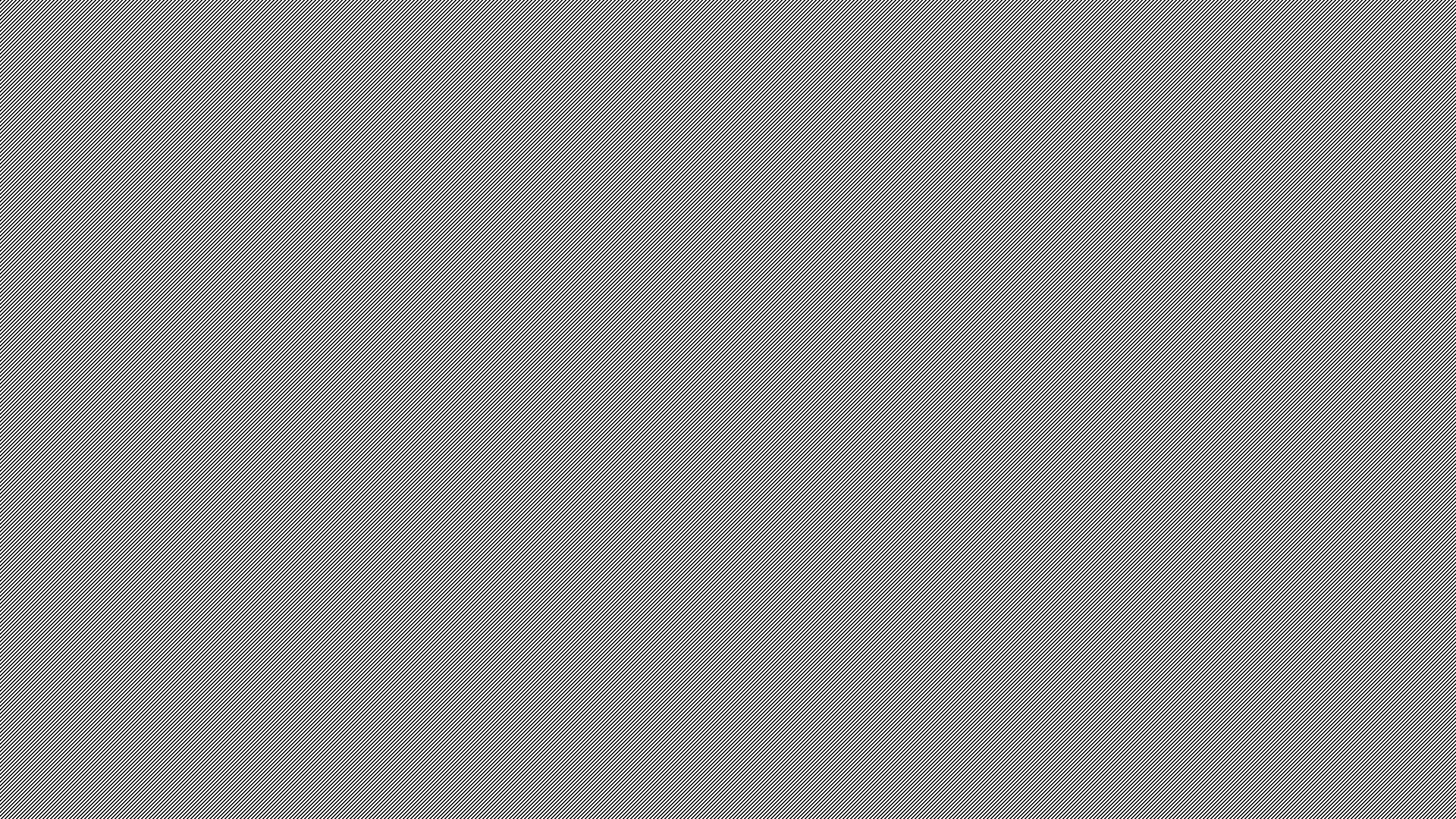 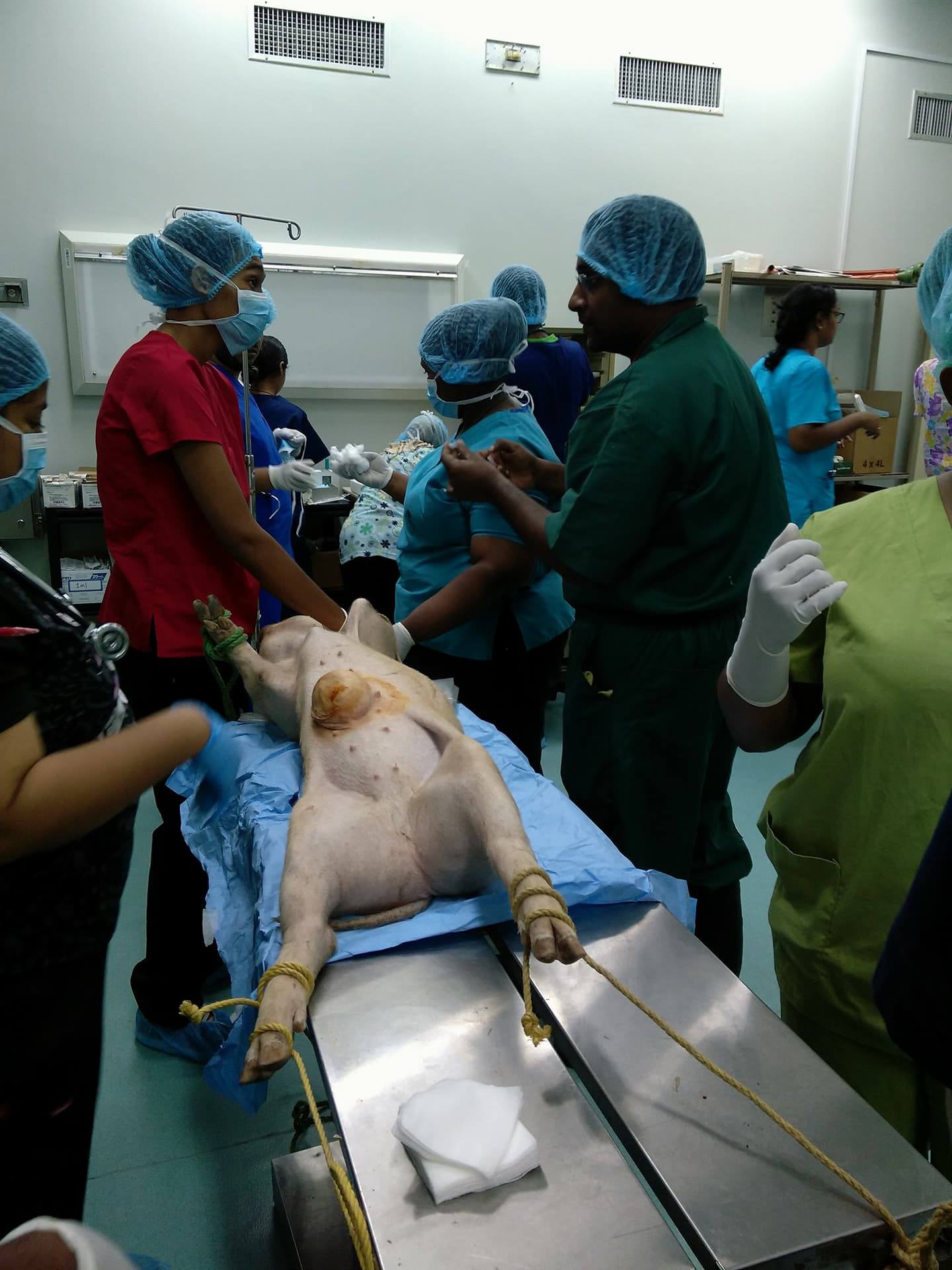 2. Pinky restrained and swabbed
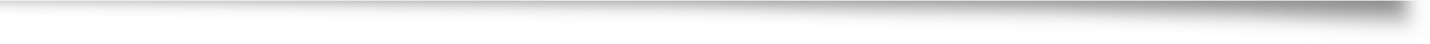 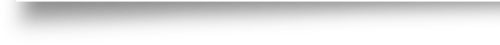 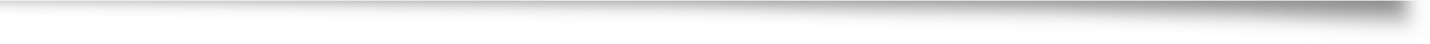 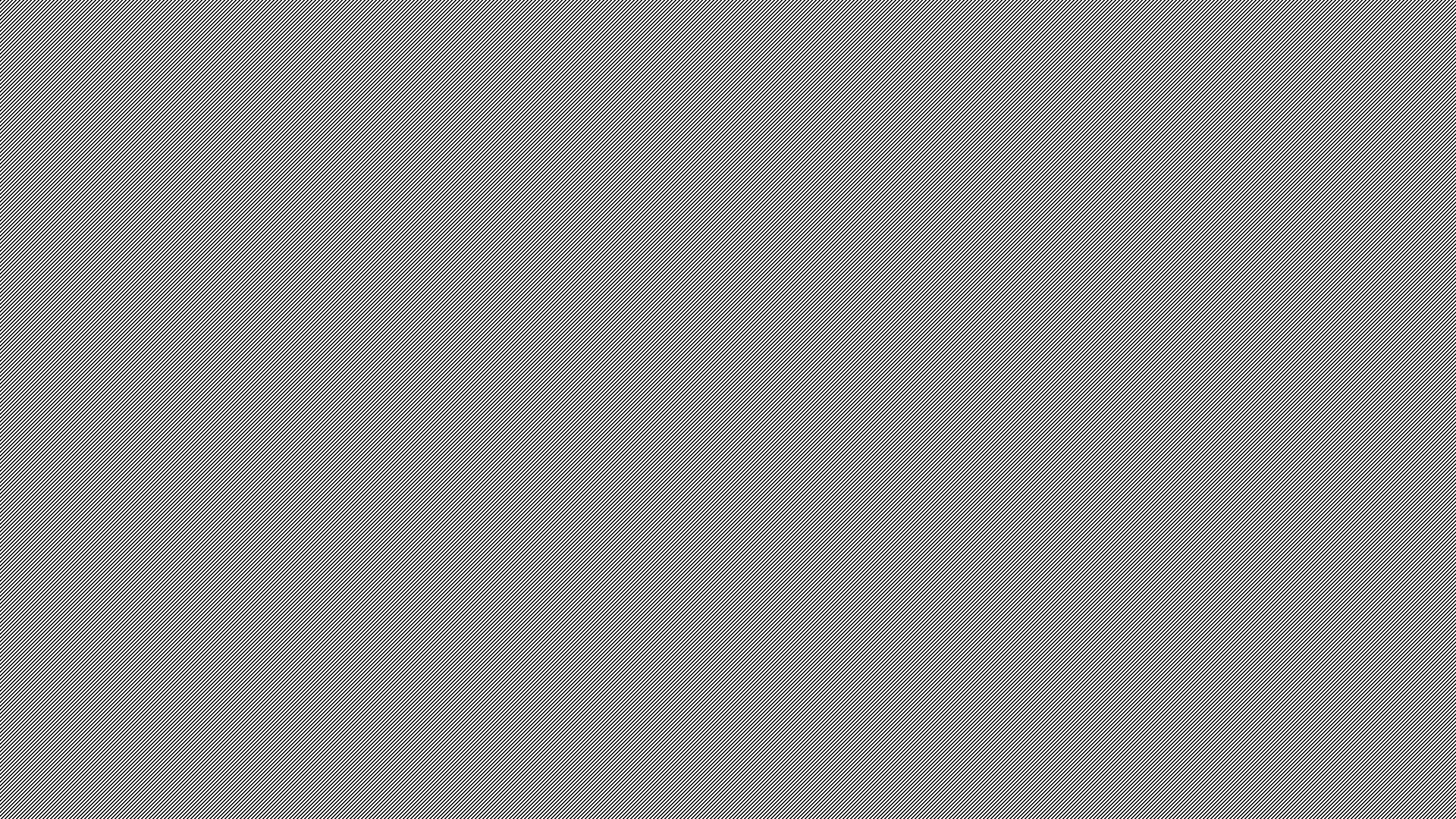 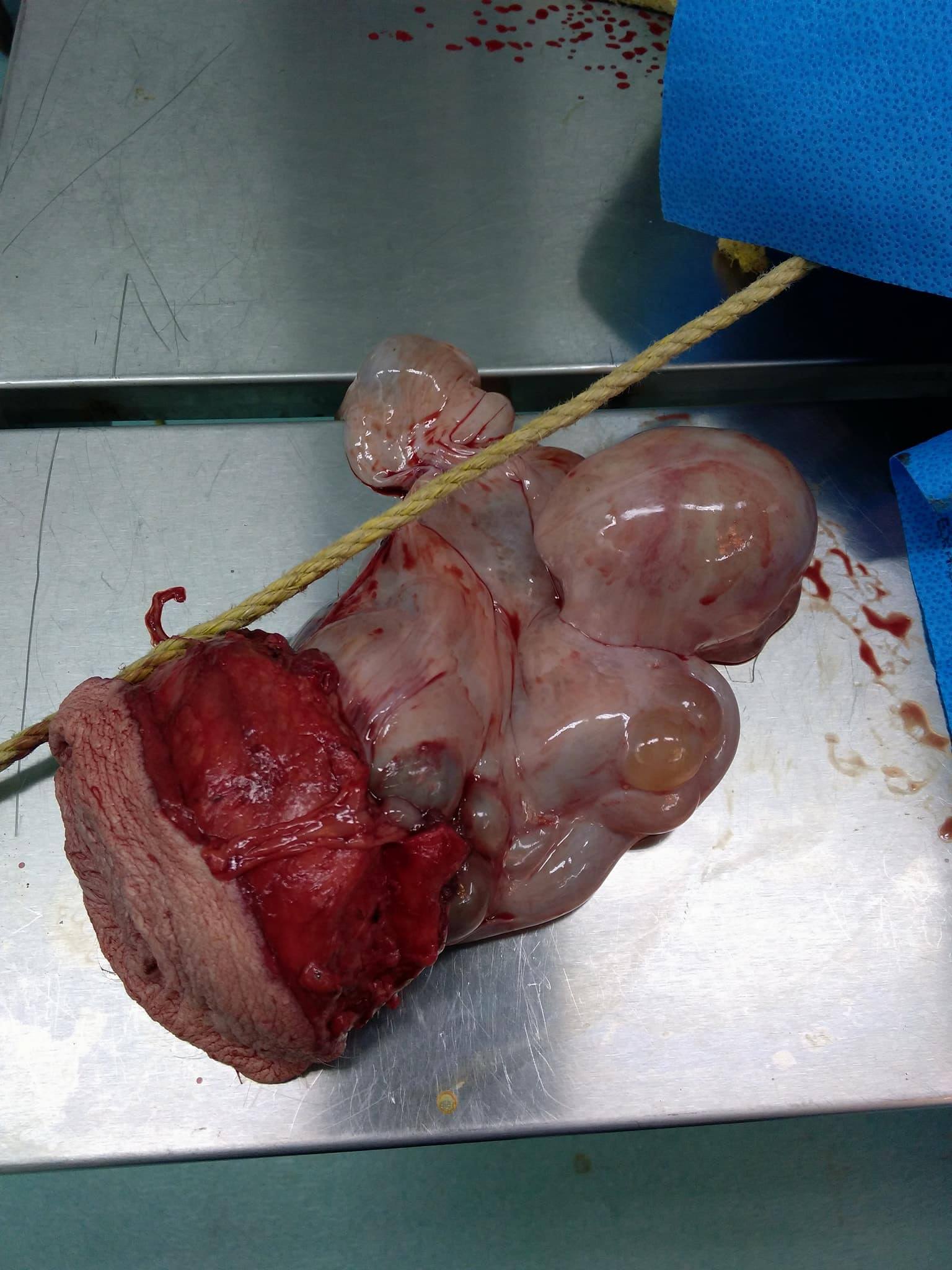 3. Pinky's Herniated Tissue
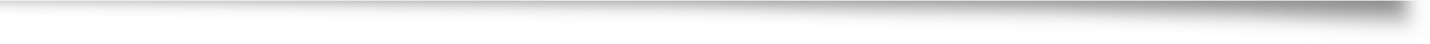 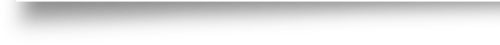 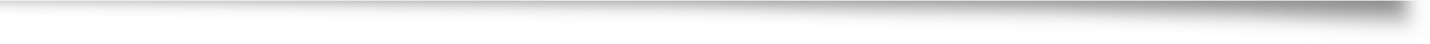 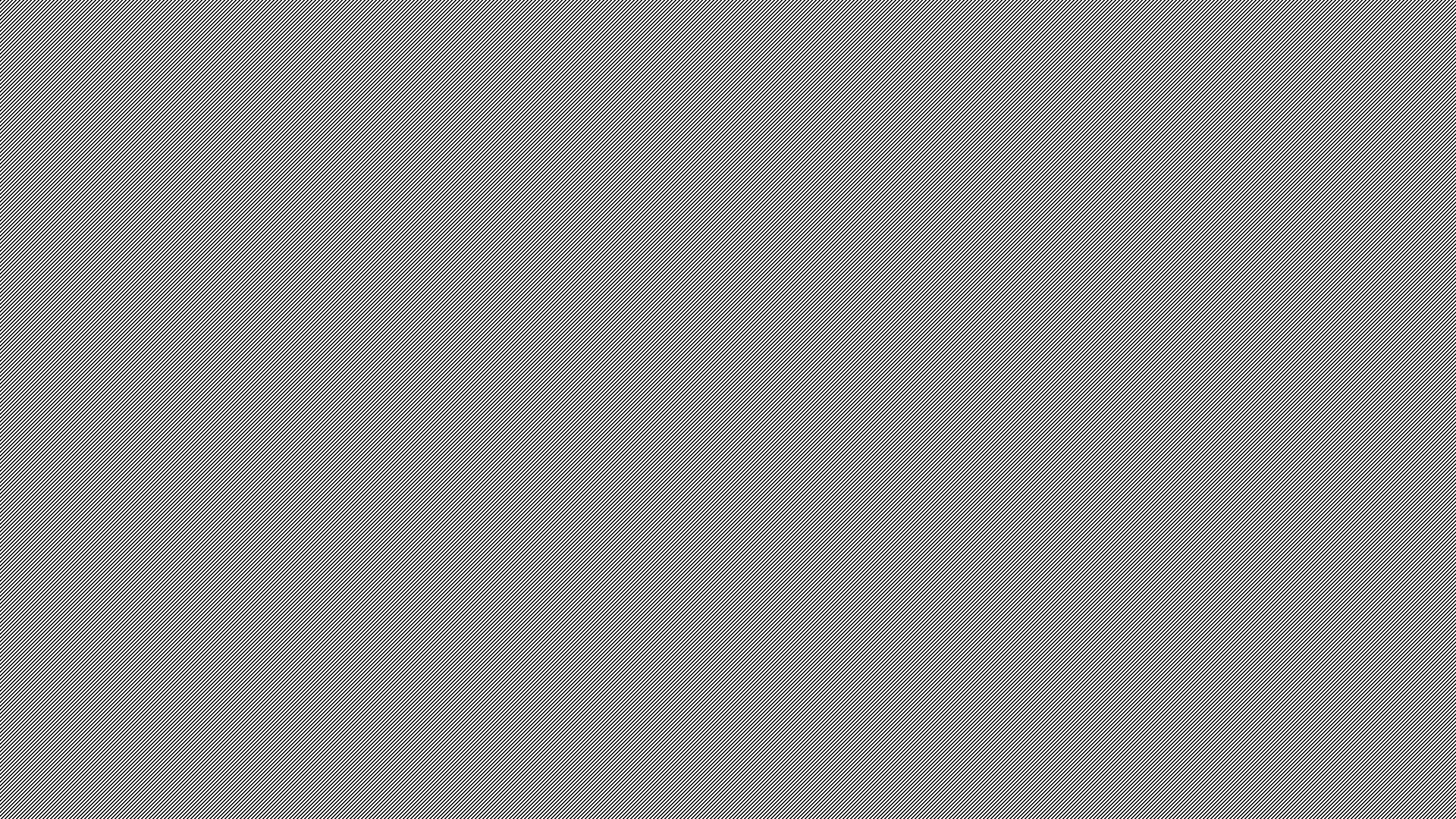 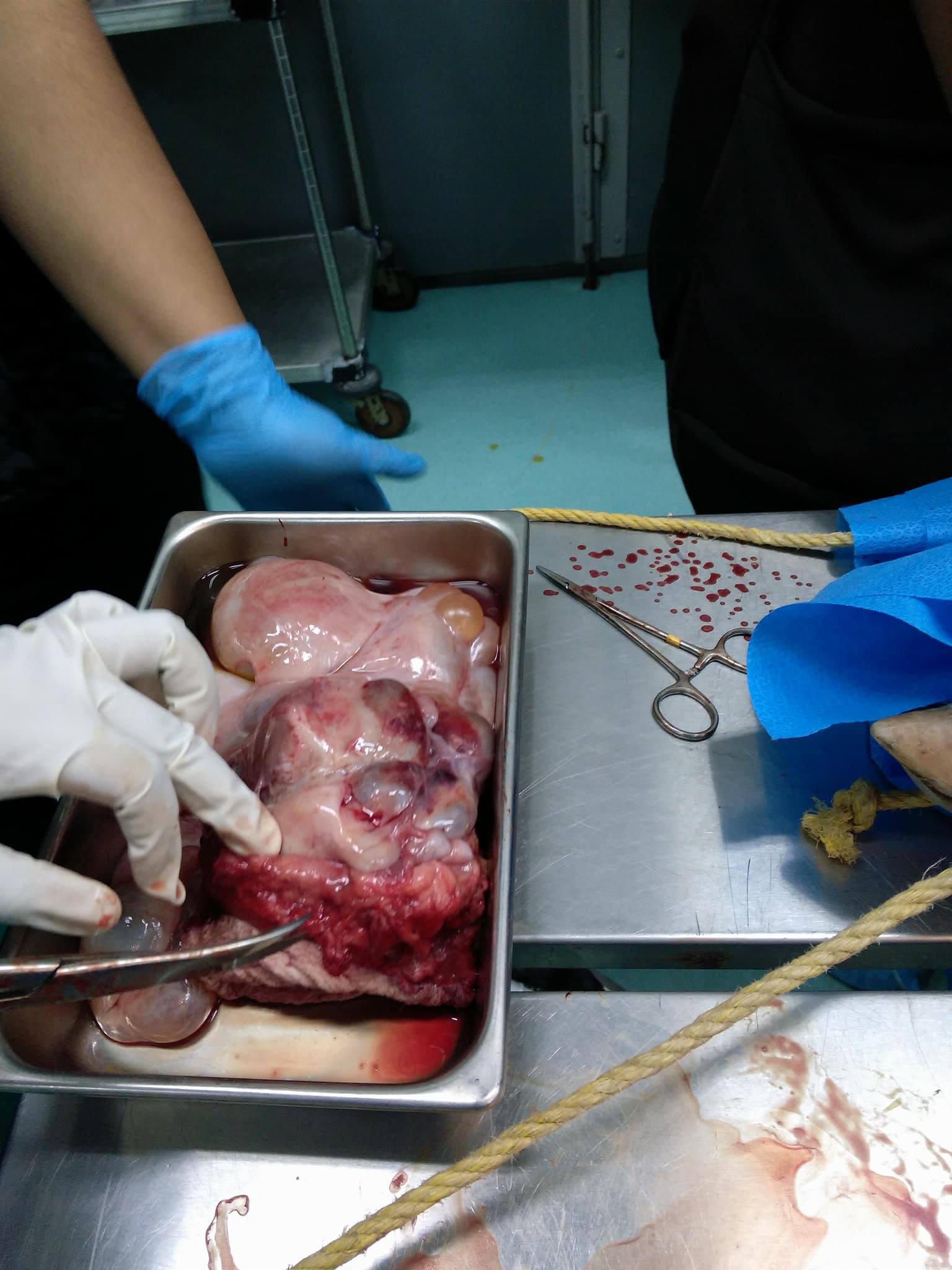 4. Pinky's Herniated Tissue
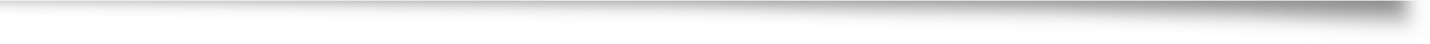 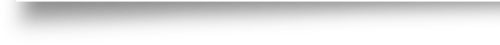 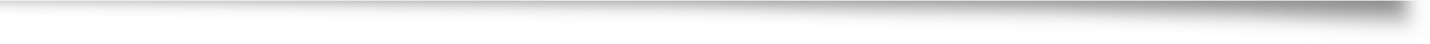 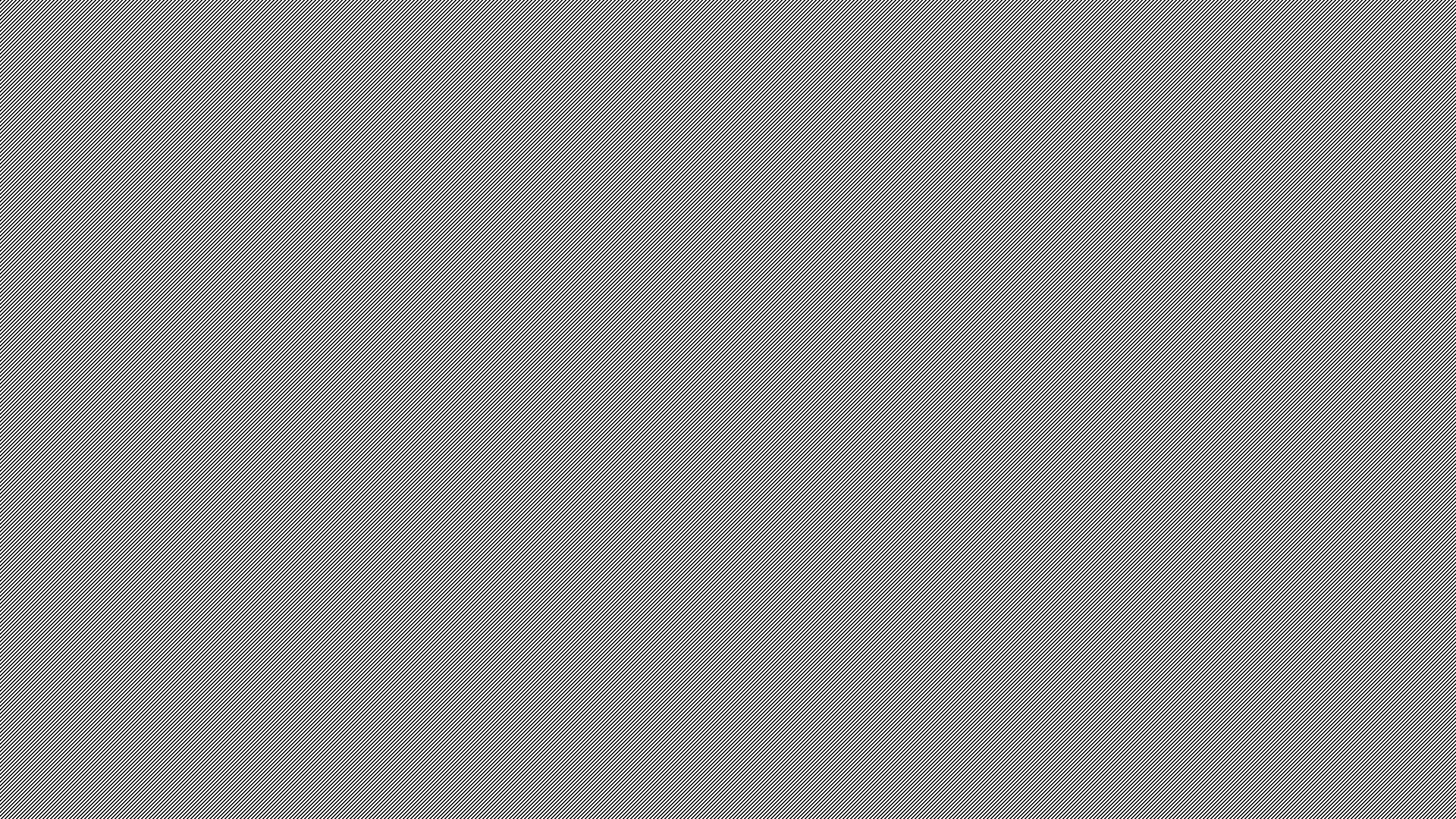 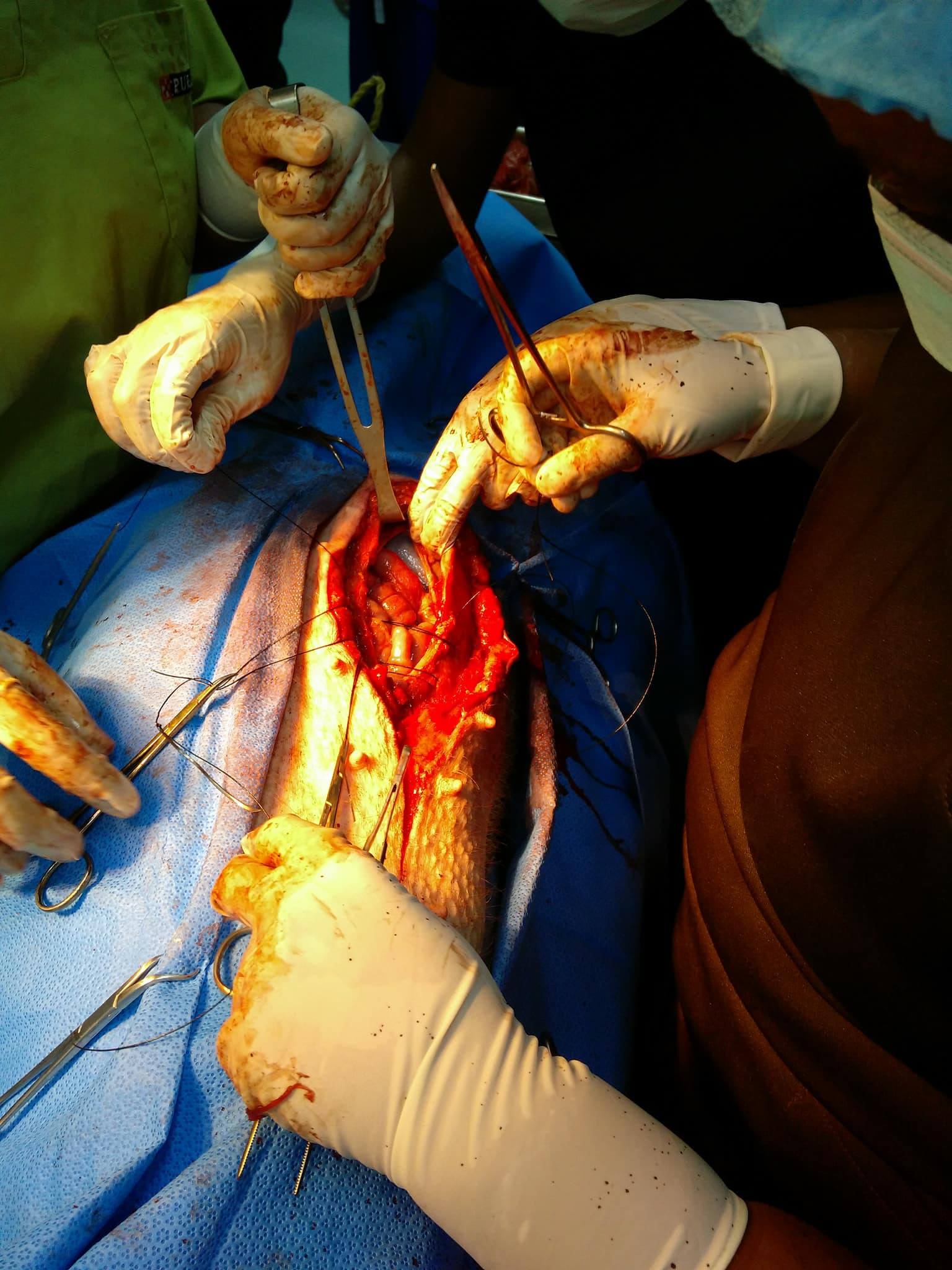 5. Pinky Vest over Pants on Abdominal muscle
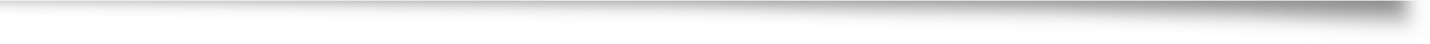 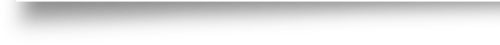 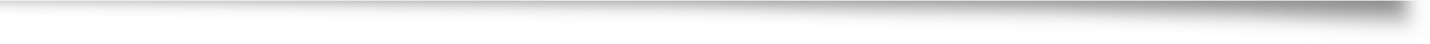 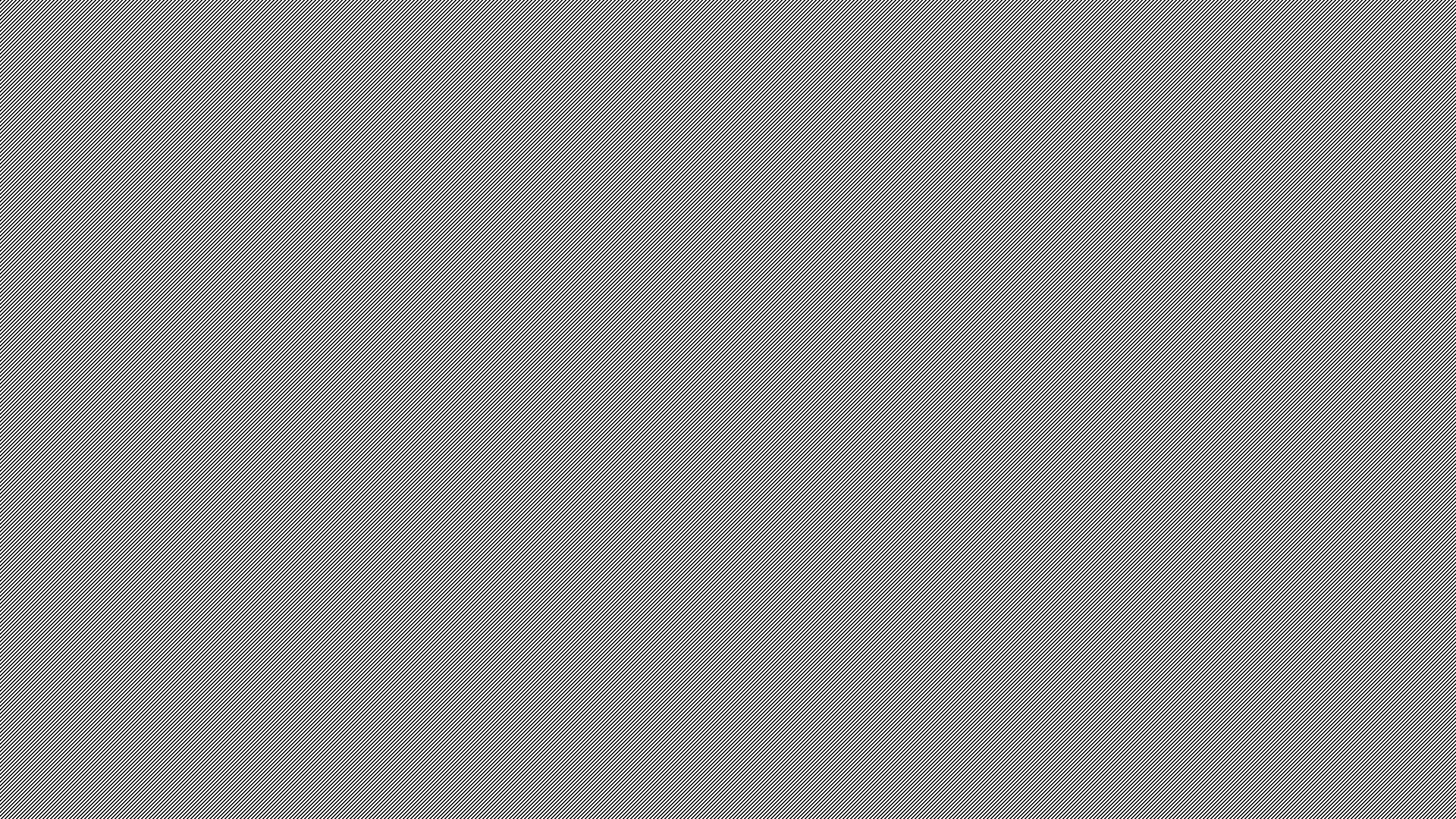 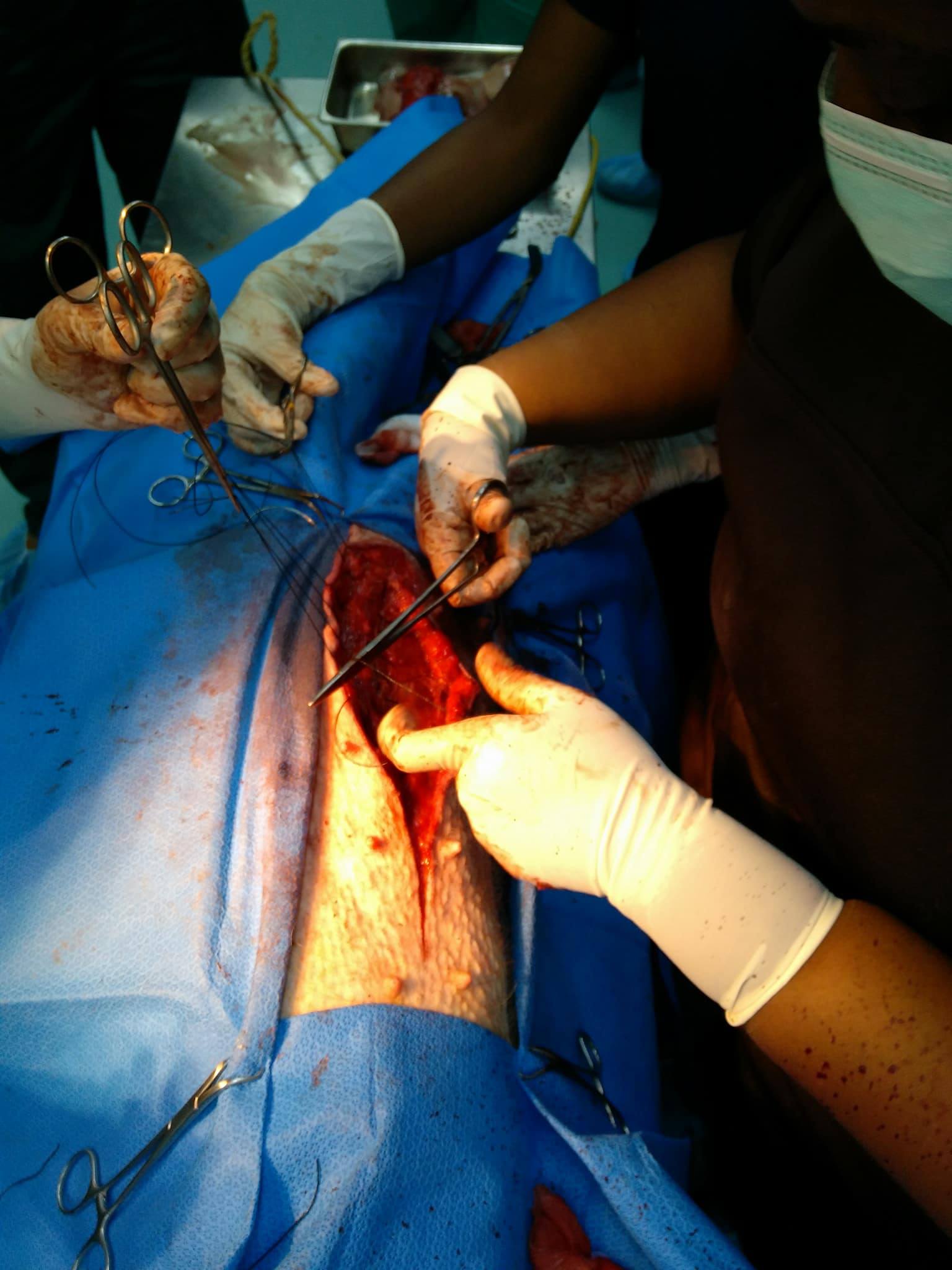 6. Pinky Vest over Pants on Abdominal muscle
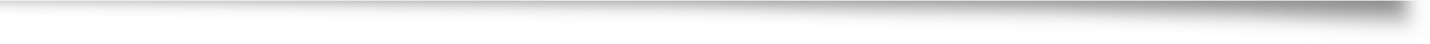 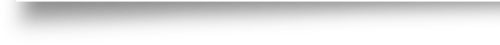 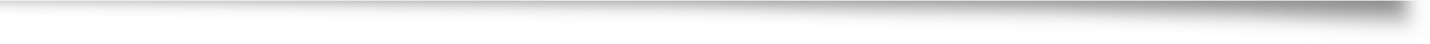 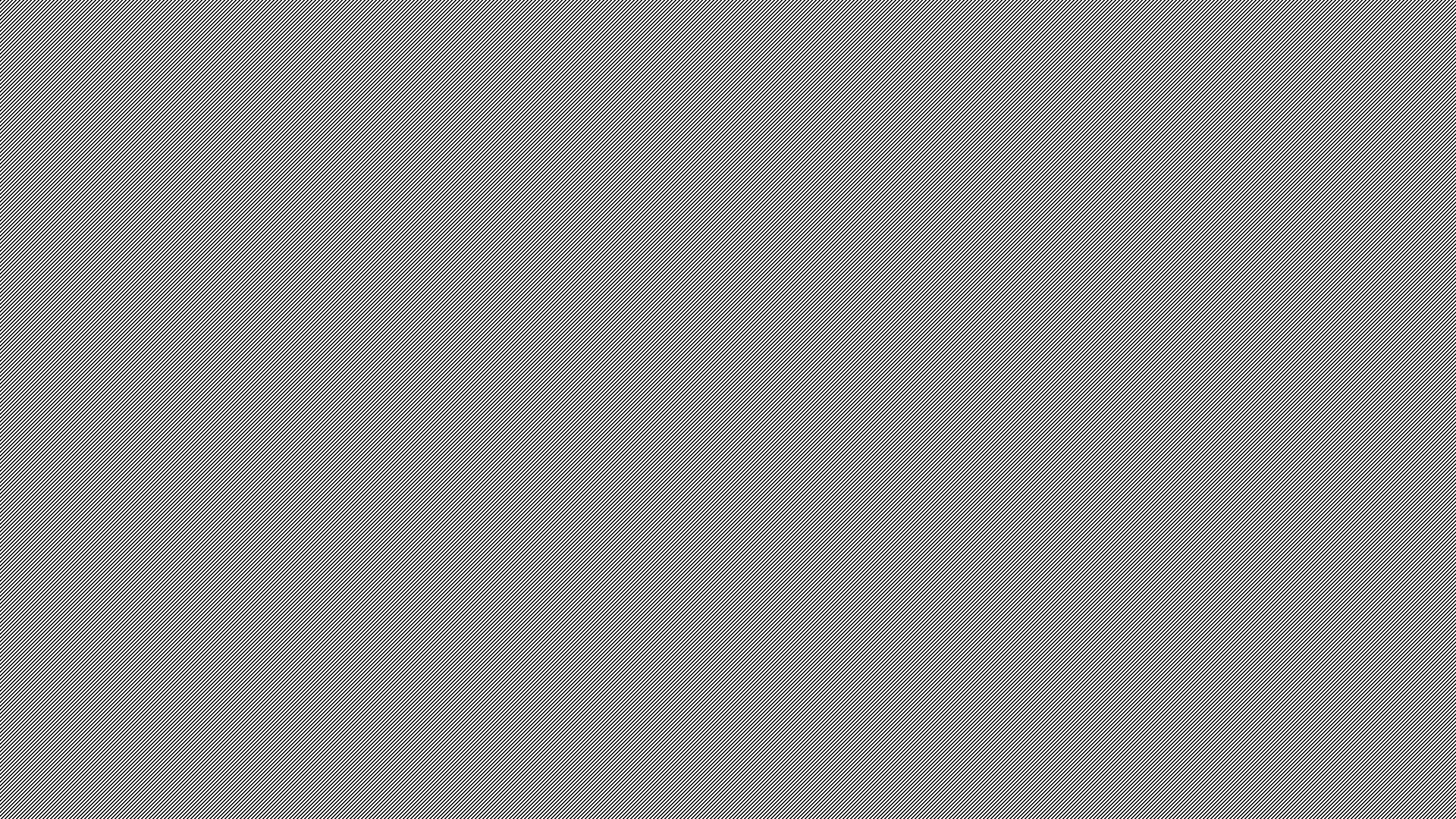 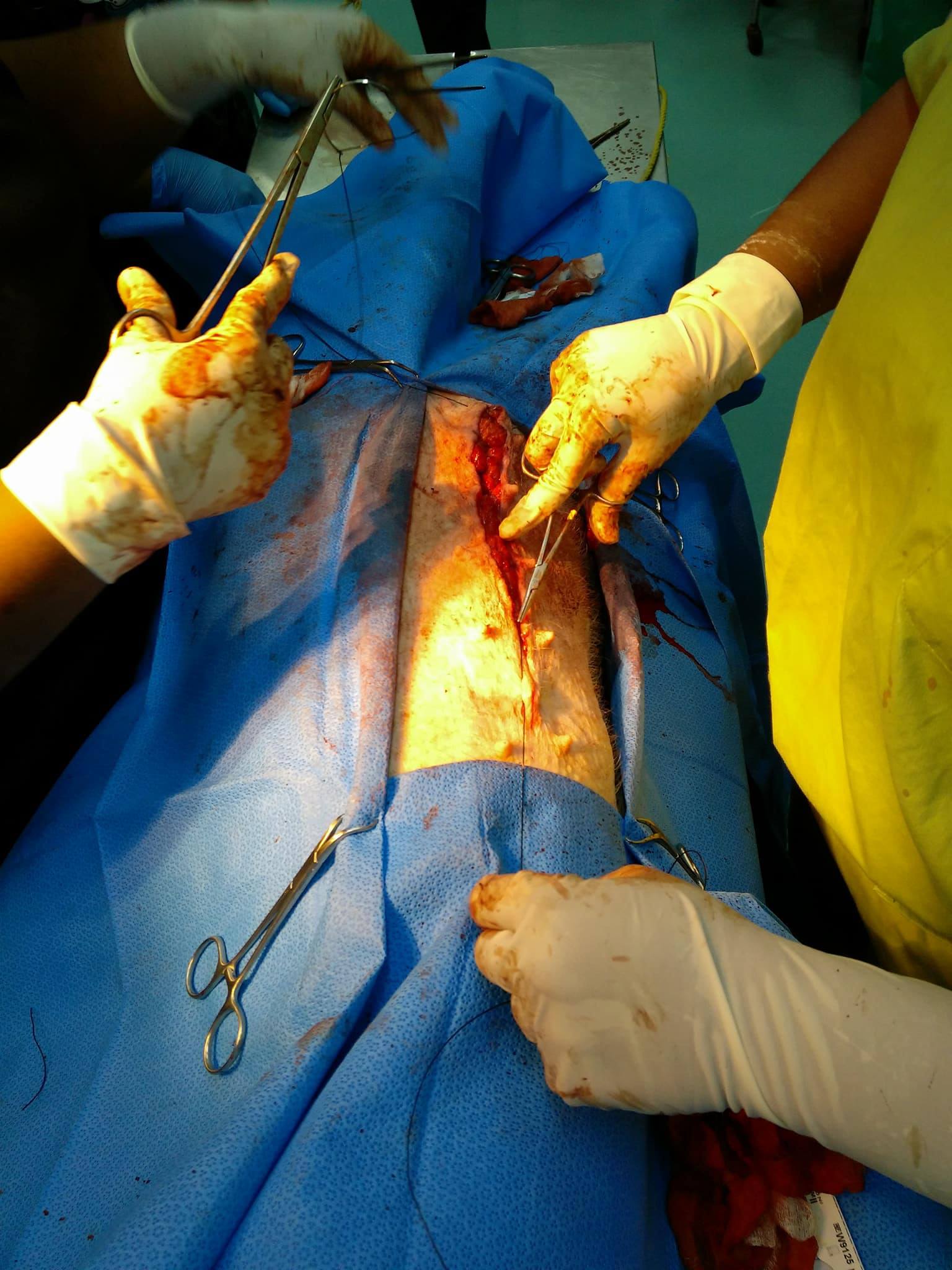 7. Pinky Simple continuous through Subcutaneous
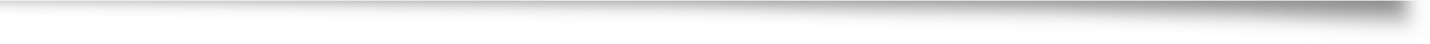 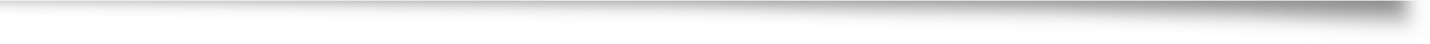 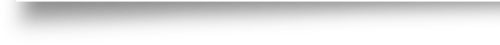 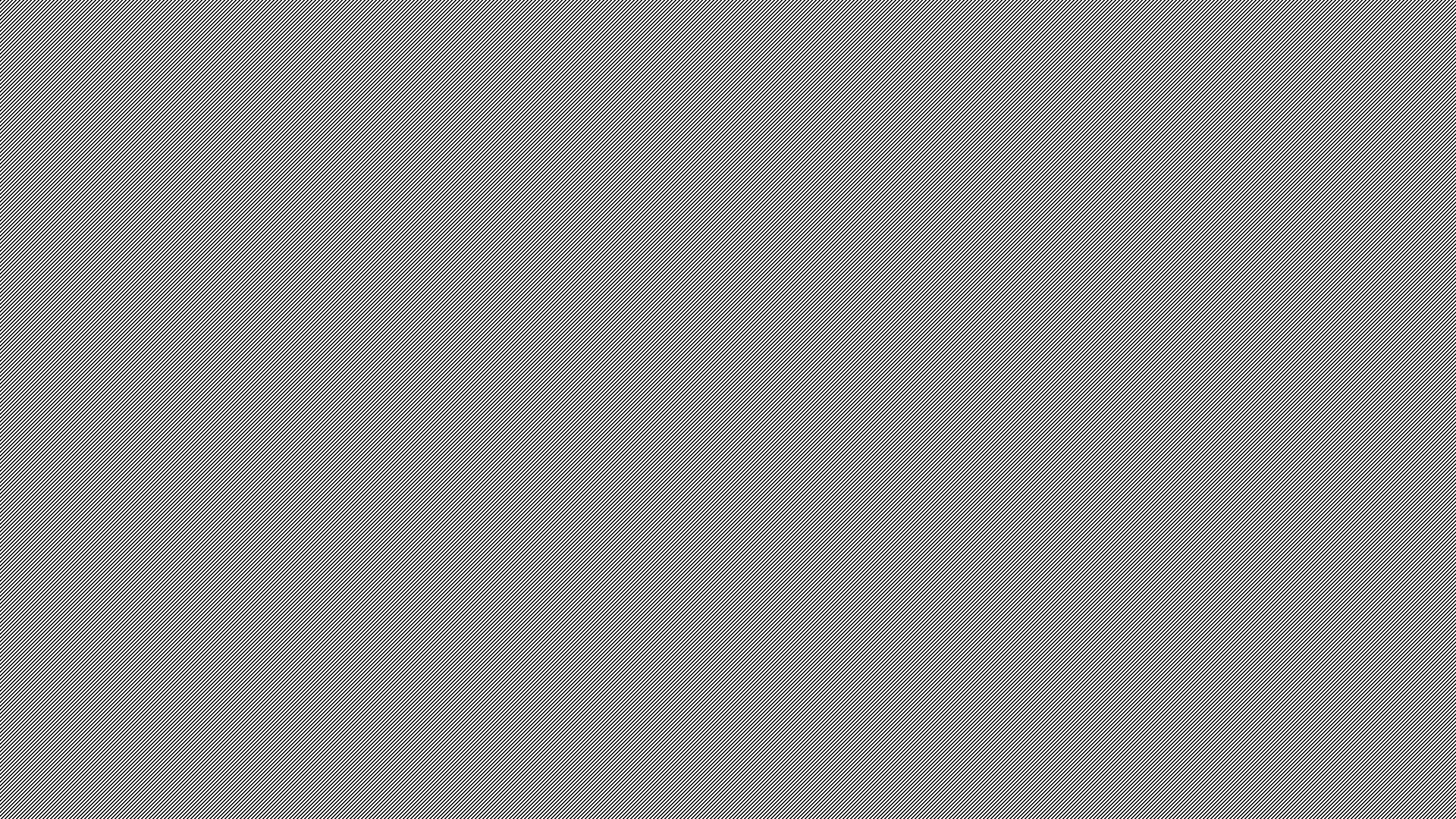 8. Pinky Horizontal Mattress on skin
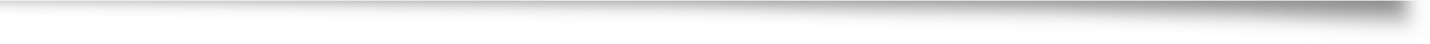 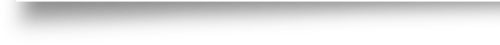 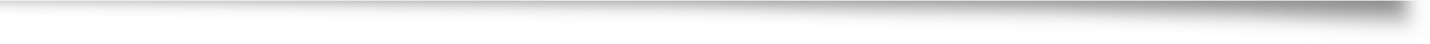 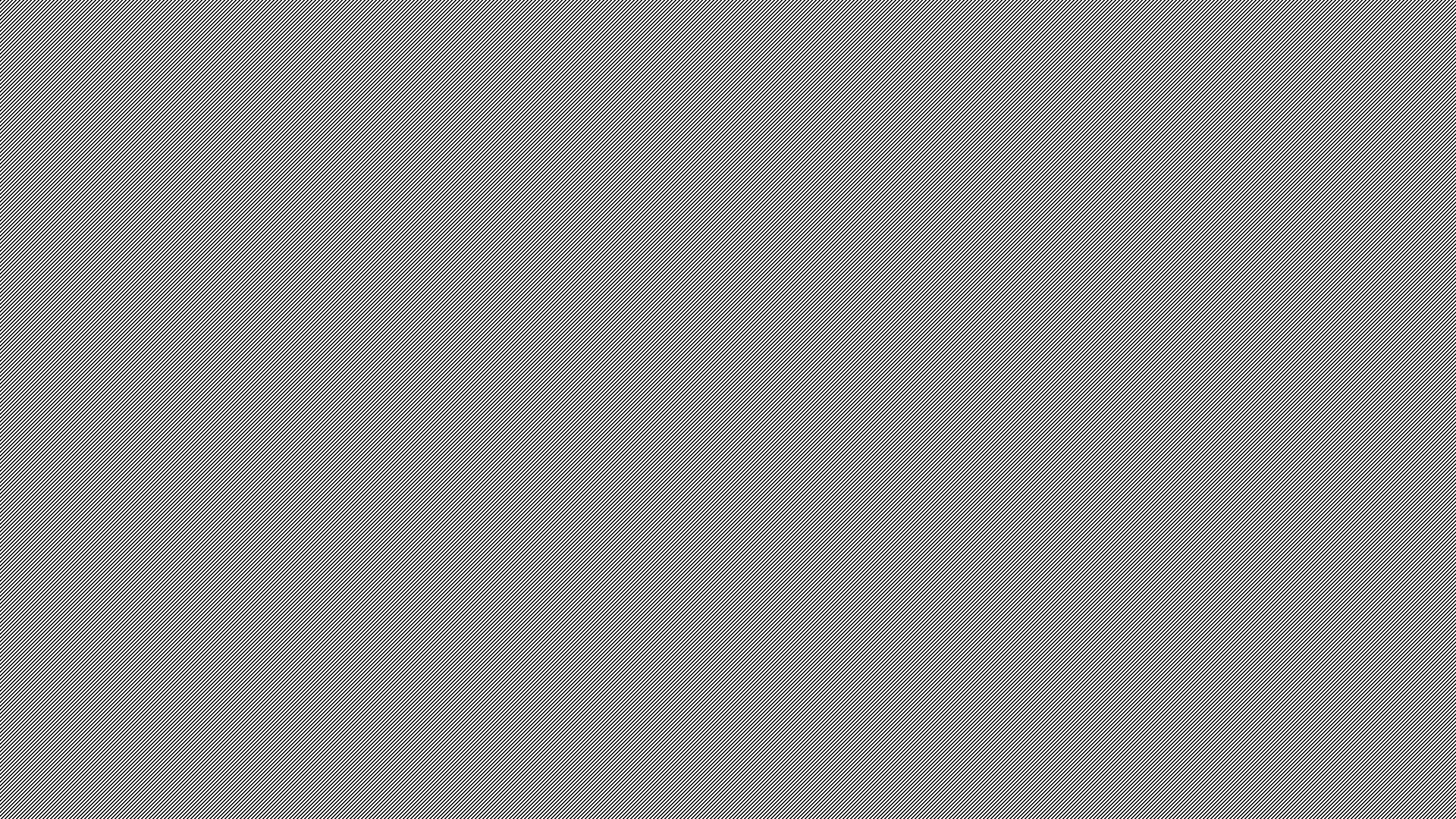 9. Pinky Horizontal Mattress on skin
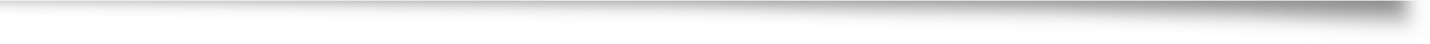 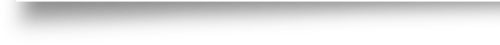 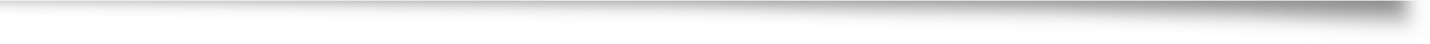